CHỦ ĐỀ 10
CÁC SỐ TRONG PHẠM VI 1000
BÀI 53:
SO SÁNH 
CÁC SỐ CÓ BA CHỮ SỐ
a)
237 > 233
233 < 237
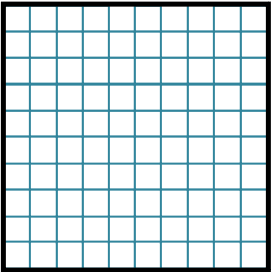 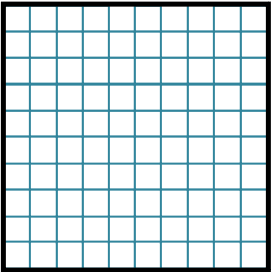 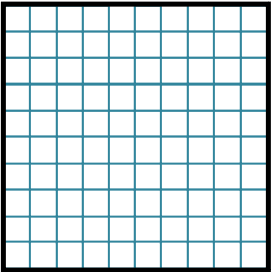 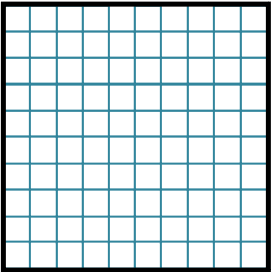 >
233
237
b)
328 < 338
338 > 328
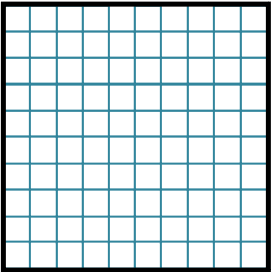 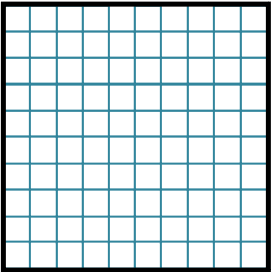 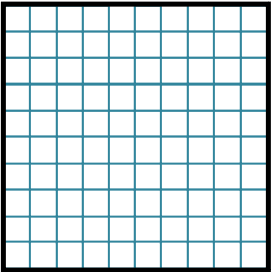 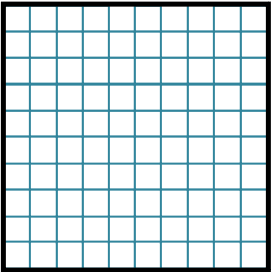 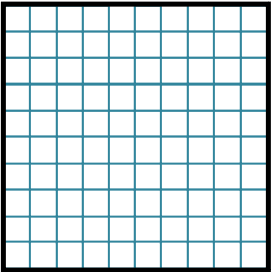 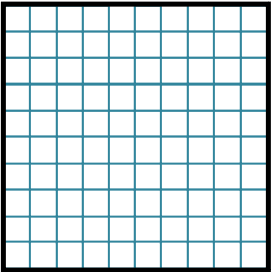 <
338
328
c)
213 > 134
134 < 213
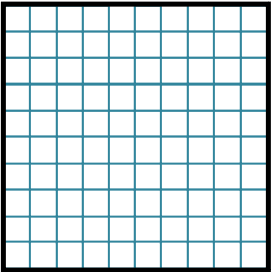 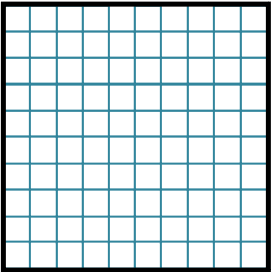 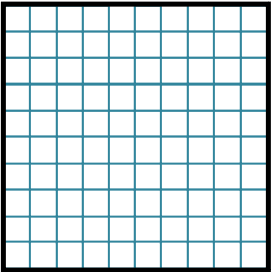 >
134
213
Quy tắc so sánh:
Đầu tiên so sánh số trăm: Số nào có số trăm lớn hơn thì số đó lớn hơn.
Cùng số trăm, so sánh số chục: Số nào có số chục lớn hơn thì lớn hơn.
Cùng số trăm, cùng số chục: Số nào có số đơn vị lớn hơn thì lớn hơn.
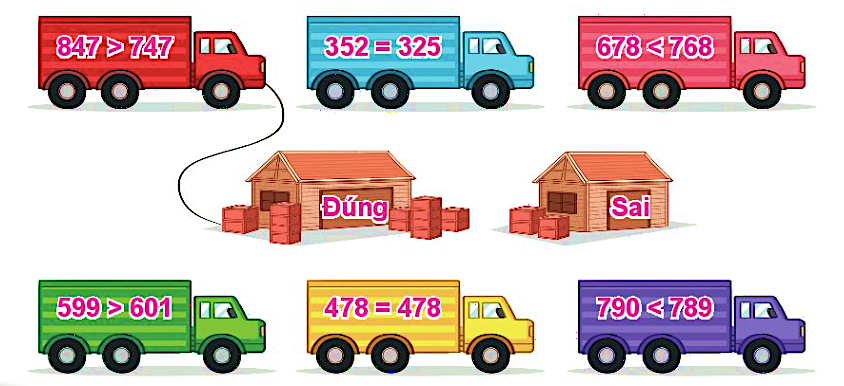 1
Đ/ S?
2
> , < , = ?
<
>
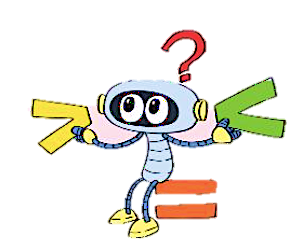 >
=
?
?
?
?
?
?
<
776           777
858            585
258           258
392           239
215           218
587           507
>
Cho biết số đo chiều cao của 4 con vật:
3
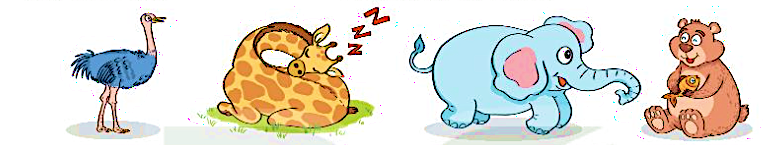 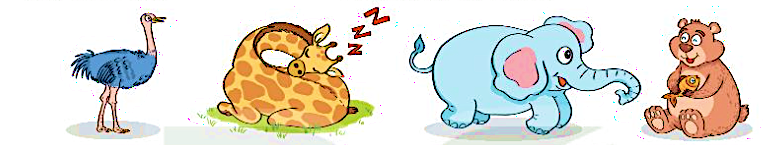 Hươu cao cổ
a) - Con vật cao nhất là:
    - Con vật thấp nhất là:
213 cm
579 cm
396 cm
274 cm
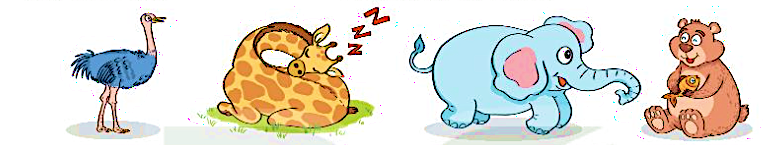 Đà điểu
b) Tên các con vật theo thứ tự từ thấp nhất đến cao nhất là:
Đà điểu, gấu nâu, voi, hươu cao cổ.
Từ ba tấm thẻ ghi các số 2, 3 và 5, mỗi bạn đã tạo ra một số có ba chữ số rồi viết ra giấy:
4
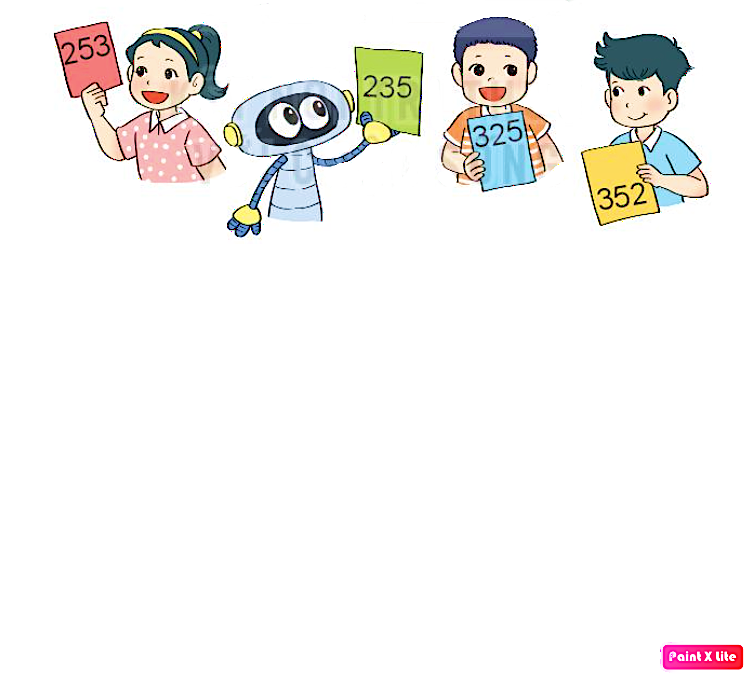 Trong bốn số trên:
Số lớn nhất là: 
Số bé nhất là:
b) Hãy tạo một số lớn hơn bốn số trên.
352
235
523,
532
> , < , = ?
1
<
<
=
>
>
=
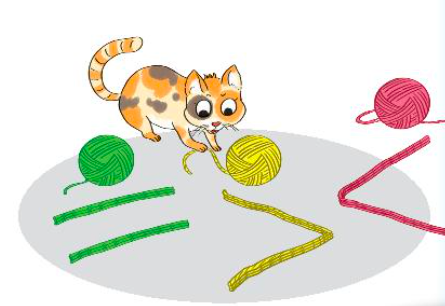 ?
?
?
?
?
?
314           502
537           399
635           635
365           366
718           718
212           121
Ở một trung tâm chăm sóc mèo, mỗi chú mèo được đeo một thẻ số:
2
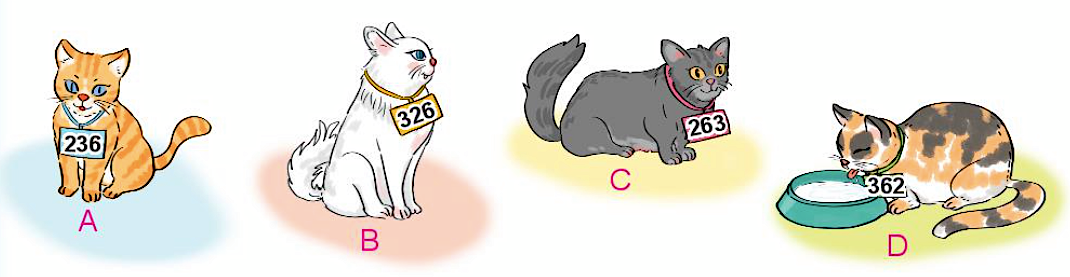 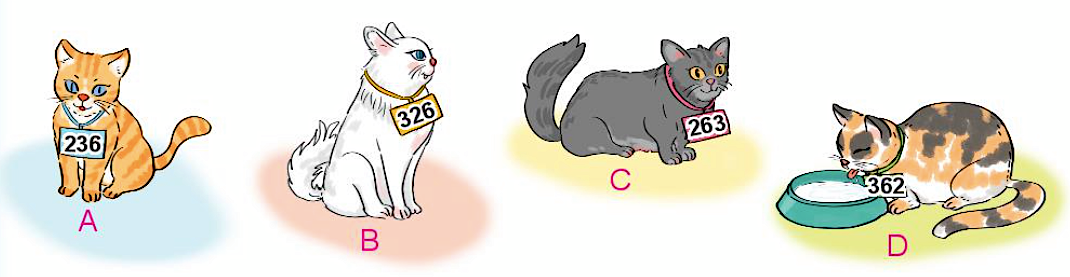 Chú mèo đeo số bé nhất là:
Chú mèo đeo số lớn nhất là:
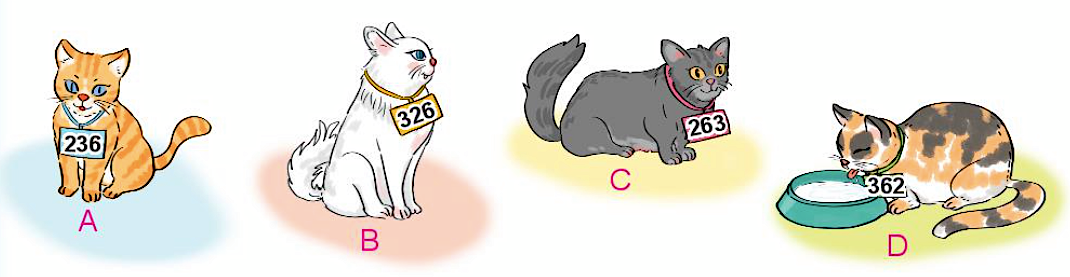 Vẽ 4 điểm rồi ghi các số (như hình vẽ). Nối các điểm đó theo thứ tự từ bé đến lớn.
3
657
765
567
756
4
Mỗi bạn Nam, Việt và Mai chọn một cửa thần kì đến các hành tinh khác nhau. Biết Việt chọn cửa ghi số lớn nhất.
Nam chọn cửa ghi số bé nhất. Hỏi mỗi bạn sẽ đến hành tinh nào?
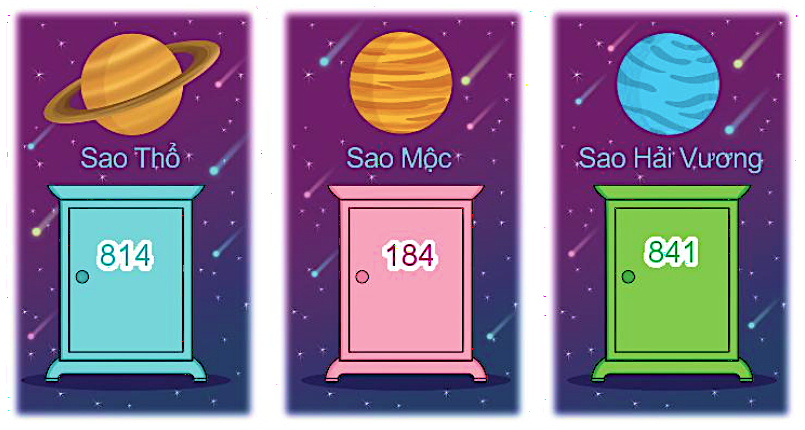 Nam
Việt
Mai